NPRR 1215 - Clarifications to the Day-Ahead Market (DAM) Energy-Only Offer Calculation
- An Example

February 16, 2024


Curry Holden
Day-Ahead Market Supervisor
Example Offer and Credit Values
2
[Speaker Notes: The incorrect percentile shown here is the 90th percentile of the furthest right column on the next slide.
The correct percentile shown here is the 90th percentile of the second-furthest right column on the next slide.]
Example RT/DAM Differences
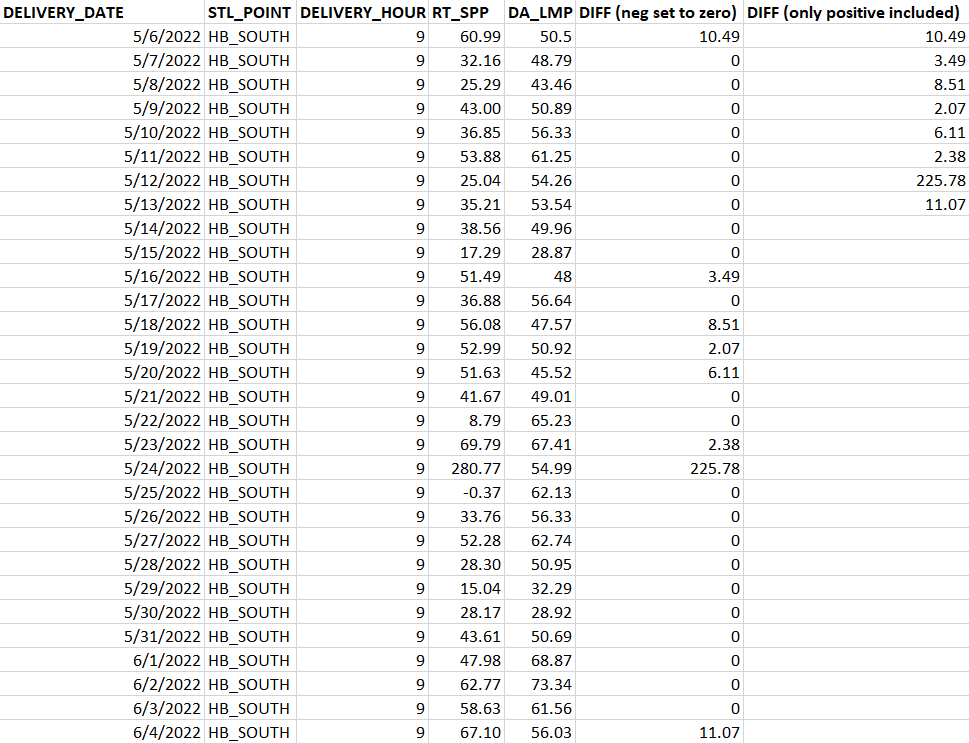 3
Exposure Calculation
The current language can be interpreted to mean that the dpth percentile in the “incorrect” row is used.
In this example, the exposure calculated in the “incorrect” row is almost 9 times more than the “correct” row because the incorrect dpth percentile is almost 9 times more than the value actually used.
The rows and columns marked “correct” in this document are how it is currently implemented and has been since nodal go-live.
4
More details
For clarity I have included the formula used to calculate the correct and incorrect dpth percentile on this slide and the next.
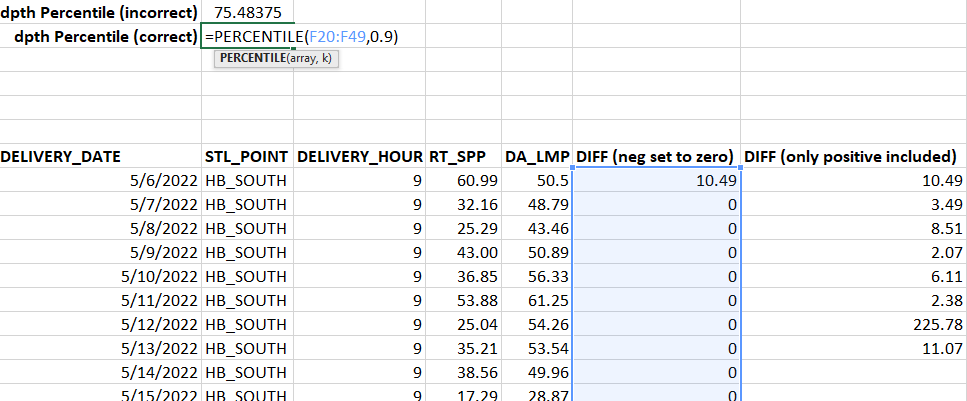 5
More details (cont’d)
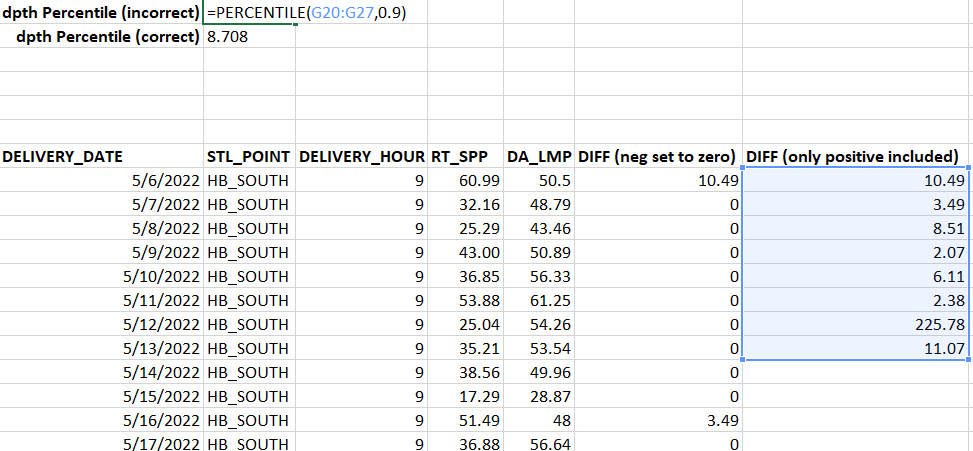 6